Abstract writing for linguistics
Tania Ionin and Aida Talić
September 30, 2024
1
Writing a conference abstract
What is the goal of writing a conference abstract?
To have your presentation accepted for the conference program.
So, the abstract needs to succinctly convey the main ideas/contributions/findings of your paper – in only a few hundred words, or one or two pages!
2
What belongs in an abstract
The central idea of your paper, stated clearly and developed throughout the abstract.
Sufficient literature review / background to motivate your paper.
Examples of the linguistic phenomena (if relevant).
Tables or figures with data, pictures, plots, etc. (if applicable).
Citations of relevant prior literature.
Clear indication of the contribution of your paper.
3
What doesn’t (necessarily) belong in an abstract
A full literature review (leave that for the paper).
Every single finding and fact that you will ultimately report in your paper – there probably isn’t room in the abstract, so focus on the major contributions, and give a promissory note about the rest.
A full bibliography – only include one if there is room.
4
Who decides if abstracts are accepted?
Most (all?) conferences in linguistics use anonymous review: your abstract is read by several reviewers, and the conference organizers make the final decision based on the reviewers’ comments and scores.
Some conferences release reviewers’ comments and/or ratings to the authors, others don’t.
The process is about as objective as it is possible to get (reviewers may still be biased with regard to which theoretical framework they prefer, or they may guess the author names in some cases – but this aside, the reviewers are evaluating the abstract based on what is in the abstract, not based on their opinion of the author!)
5
Which conferences should you submit to?
Conferences differ in terms of how selective they are. 
Some conferences make this information available after the review process (we received 300 abstracts, of which 40 were accepted for oral presentation, and another 100 for poster presentation…). 
Student conferences and regional conferences are likely to be easier to get into than major international conferences.
But it costs nothing to submit an abstract, and it’s good practice – so once you have a completed work (such as your qual), you should submit it to major conferences within the field, even if the competition is high!
6
Which conferences should you submit to?
Carefully read the call for papers, and make sure that your paper falls within the scope of the conference.
Talk to your advisor and to other faculty – get advice about which conferences your paper is a good fit for.
Consider practical matters: can you get away to another country in the middle of the semester? What sources of funding are available for your conference travel (advisor, department, other campus units, Grad College, conference-provided travel awards, external grants…)?
7
Can you submit an abstract to more than one conference?
YES! A conference abstract is not like a journal paper .
(NEVER submit the same paper to more than one journal at a time; submit to journal A, wait for a response, and only submit to journal B if you get a rejection from journal A).
But, there are some customs in the field about when it’s ok or not so ok to submit an abstract to more than one conference.
8
Some unwritten rules about multiple submissions
Two conferences have abstract submission deadlines close to each other: you would be submitting to conference A before learning whether your abstract has been accepted for conference B.
It’s OK to submit to both conferences (but don’t overdo it – don’t be submitting the same abstract to 5 conferences at the same time!).
However, if the abstract is accepted at both conferences, you could decide to present at one, and decline the other, based on practical considerations (time, money) but also on the audiences.
9
Some unwritten rules about multiple submissions
If the two conferences have fairly different audiences, then it’s perfectly fine to present at both: for example, a study on SLA of Spanish could very naturally be presented both at an acquisition conference and at a Hispanic or Romance Linguistics conference.
If the two conferences have overlapping audiences, presenting at both is not as ok… but could still be done if the conferences at close to each other in time, and it’s clear that you submitted to conference B before you ever heard back from conference A (e.g., in the field of acquisition, this tends to happen with Generative Approaches to Language Acquisition, GALA, and the Boston University Conference on Language Development, BUCLD – but also BUCLD is much broader than GALA, and they are on different continents, which helps minimize the overlap).
10
Some unwritten rules about multiple submissions
Can you submit an abstract to conference B *after* it has already been accepted at conference A (and you have confirmed your participation in conference A)?
Maybe, if the two conferences target completely different audiences, and if they aren’t too far separated in time (you are submitting to conference B before conference A actually takes place).
But not a good idea to do this if you have already presented at conference A, and/or if there is a lot of audience overlap, etc. 
But if conference A is a student conference, while conference B is a major international conference, then these rules don’t apply to the same extent.
11
Some unwritten rules about multiple submissions
When presenting the same work at multiple conferences, you should strive to make the presentations distinct: gear the presentation to the audience, add something new with regard to the background or to the analysis, etc.
For example, you might focus more on the target language at a conference dedicated to a particular language or set of languages; you might focus more on the acquisition scenario at an acquisition conference; etc.
12
Different types of abstracts
There is much variation among conferences with regard to abstract format.
Some conferences (in particular, conferences in computational linguistics;) require entire papers to be submitted, not just abstracts.
For some examples see:
Huo, Sun, Fogerty & Tang 2023 (Interspeech)
Tachihara & Goldberg 2022 (Cognitive Science)
13
More commonly, conferences require only an abstract, not a full paper
Be sure to check exactly what the format is before you start on your abstract!
Is there a word limit, and if so, what is it? 200 words? 500 words? And if so…
May an extra page (not part of the word limit) be included for examples / references / figures & tables?
Is there a page limit, and if so, what is it? 1 page? 2 pages?
Is an extra page allowed for examples / references / figures & tables? 
OR: Should examples / figures / tables / etc. be incorporated into the (e.g., 2-page) limit?
Are there strict formatting requirements (e.g., for font size and margins)?
Should the abstract be anonymous (in my experience, always yes!)
14
Different types of abstracts: some tips
Always use (nearly) all of the allotted space: don’t submit a 300-word abstract if the limit is 500; don’t submit 1 page if 2 are permitted; and so on.
If an extra page for examples / references / tables / figures is permitted, provide one!
15
Different types of abstracts: 200 or 300 words
Acoustical Society of America: 200 words
Sample abstract by Sun & Tang
AAAL: 300 words, no additional page:
Sample AAAL abstracts by Anna Mendoza
With abstracts this short, you won’t have room for data, illustrations or examples – just provide the text with the main ideas / findings; include citations, but not a full bibliography.
16
Different types of abstracts: 500 words or one page
BUCLD: 500 words, but also an extra page for examples / references/ data
Sample abstract from Ionin, Atiles, Lee & Wu
LSA: one page
Sample LSA abstract by Aida Talić (theoretical)
Sample LSA abstract by Tachihara et al. (experimental)
17
Different types of abstracts: two pages
Depending on the conference, the examples and data may need to be incorporated into the text, or appear on a separate second page:
Sample ISCA abstract by Le, Shih & Tang
Sample GASLA abstract by Ionin, Atiles, Choi, Lee & Wu
Sample HSP abstract by Tachihara et al.
Sample NELS abstract and GLOW abstract by Talić
Sample FASL abstracts by Talić (theoretical) and by Ionin, Goldshtein & Luchkina (experimental)
18
Some general tips for writing abstracts
Be specific and precise, not general and vague. What is YOUR paper is about that distinguishes it from other papers? What makes YOUR paper interesting? What specifically are you claiming / did you find, and what is the contribution of this claim / finding to the field?
Make sure the abstract is fully anonymized: if you are citing your own prior work, replace it with Author, or Anon, etc.
Read the abstract from the point of view of someone not familiar with your study / the language under discussion / the linguistic phenomenon / etc. – have you provided enough information so that it is clear what your study is about?
Abbreviations can be useful (especially when there is a word limit), but avoid using too many, and always define them.
19
Writing an abstract on experimental research
The abstract will have largely the same sections as the final paper: introduction, literature review, methods, results, discussion.
It’s not necessary to actually label the sections as such! But some labels can be helpful (e.g., set out Methods or Results).
Be sure to get to your own study at least one third of the way through the abstract; if the lit review is taking up half the abstract, that’s a problem.
Start with research questions / hypotheses / predictions. Revisit these after presenting the results.
20
Writing an abstract on experimental research
It’s ok to submit an abstract with only preliminary results: but you should state that they are preliminary, and that data collection is ongoing.
For abstracts of at least 500 words or a page, and especially if they allow an extra page for examples and data, you should report the data!
If there is room for tables / figures on the second page, use these to report the data; do NOT also restate the numbers in the text – refer to the figures.
21
Example from Ionin, Atiles, Lee & Wu – abstract accepted for the 2024 BUCLD
500 word limit, plus an extra page for examples, data, and references.
Start with the broad picture and study goals:
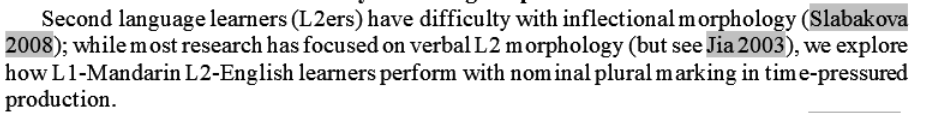 22
Then provide the relevant background
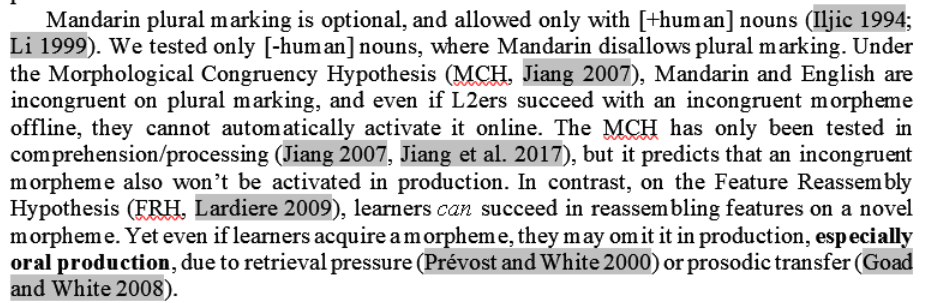 23
Then move on to the methods, and don’t forget the predictions
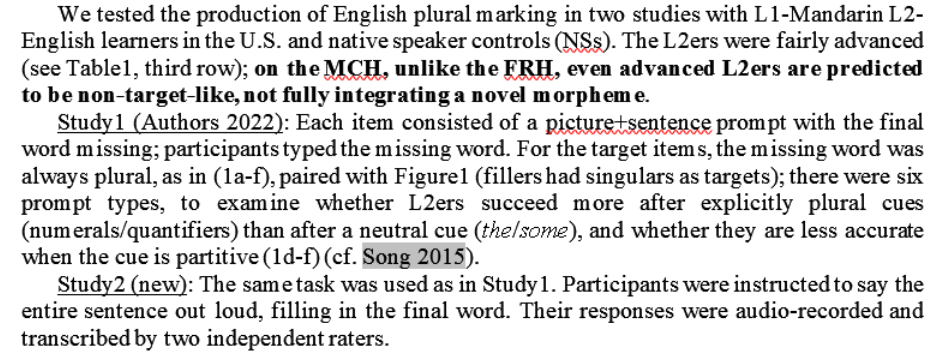 24
The examples are on the second page, not repeated in the text
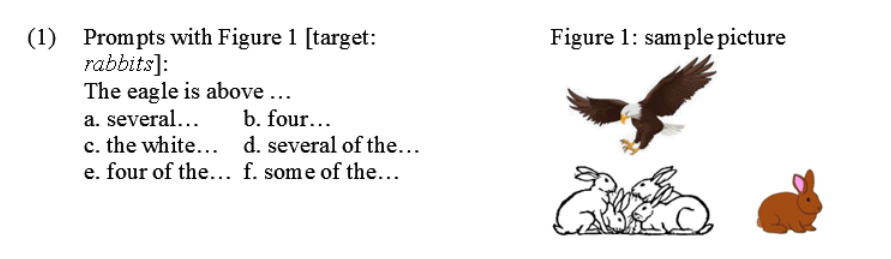 25
After the methods, present the results; make use of the second page to put data in a table
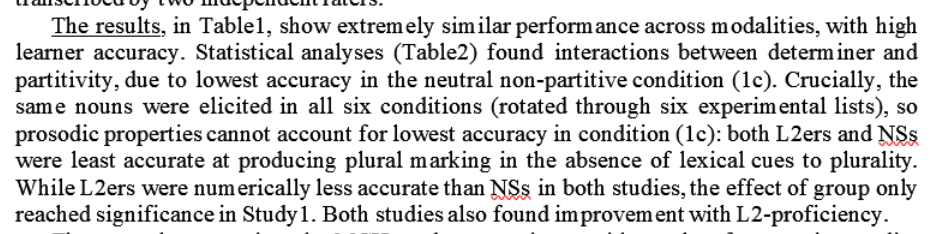 26
Not all information from the tables gets discussed in the text: the text only summarizes
27
Finally, revisit the predictions, explain what the results mean
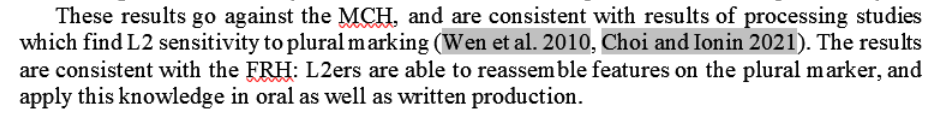 28
Writing an abstract on theoretical research(Focusing on syntax)
Q: Do you have a project suitable for a syntax conference?
If your QP is in syntax or a combination of some other field and syntax, you will have material to present at a syntax conference if your data (no matter how you collected and analyzed them (elicitation or experiment)) shed light on a theoretical syntactic question and you use your findings to propose:
a syntactic theoretical formalism, 
how to adjust an existing syntactic theoretical formalism, 
how to choose between competing syntactic analyses,
how to syntactically analyze particular constructions, 
how to capture cross-linguistic syntactic variation,  
whether syntax or some other module of grammar in the speaker’s mind or a combination is responsible for the pattern, etc....
29
Writing an abstract on theoretical research
Version 1
Version 2
Intro paragraph: Main empirical puzzle in one sentence and how it is connected to main theoretical question. Main theoretical claim of the talk (the whole abstract it trying to convince the reader that this is right), connected to key existing literature (signaled by using wide-known “labels” for theoretical approaches, citing key representative reference..)
(background): Brief background needed to understand the main empirical puzzle.
Intro paragraph: Main theoretical puzzle based on existing literature. Main empirical puzzle within a language or cross-linguistically. How it helps solve the long-standing theoretical puzzle. Main theoretical claim of the talk (the whole abstract it trying to convince the reader that this is right), connected to key existing literature (signaled by using wide-known “labels” for theoretical approaches, citing key representative reference..)
(background): Brief background needed to understand the main theoretical puzzle. Is there a major widely-accepted theoretical proposal (principle, the way agree works, the way licensing of a particular feature works, the way movement in certain constructions works…)
30
Writing an abstract on theoretical research
Version 1
Version 2
The main empirical puzzle and how it is connected to theoretical questions it raises.
E.g., a previous approach overgenerates or undergenerates a particular subcomponent of the pattern.
i.e., data is predicted to be grammatical or ungrammatical by particular approaches, unlike what is found
The main theoretical puzzle explained: Is there some recent theoretical development not necessarily directly intended to connect to the widely-accepted theoretical proposal above? How does is interact with it? Does the combination of the two make some specific predictions about what kind of data we should expect to find?
The main empirical observations (based on one or more languages) and how they are connected to the predictions – borne out or not
Usually, you write a paper when you notice that the combination of the two makes wrong predictions, so you suggest how to fix that.
31
[Speaker Notes: e.g. phases as binding domains]
Writing an abstract on theoretical research
Version 1
Version 2
The theoretical proposal: 
Key theoretical assumptions needed that you adopt or add to the theory to capture the empirical puzzle.
Step-by-step how those assumptions derive the empirical pattern.
Why are these steps superior over similar or very different alternatives (i.e., what in your novel empirical observation do the previous approaches not capture, but your proposal does; or what is more complicated in the previous approaches, but simpler in yours)
Concluding paragraph: What are the broader implications? What more general theoretical question does this paper contribute to?
The theoretical proposal: 
Key theoretical assumptions needed that you adopt or add to the theory – if a combination of two existing theoretical proposals does not work, which one needs to be adjusted/changed/replaced?
Step-by-step how those assumptions derive the pattern.
Why are these steps superior over similar or very different alternatives (i.e., what in your novel empirical observation, do the previous approaches not capture, but your proposal does; or what is more complicated in the previous approaches, but simpler in yours)
Concluding paragraph: What are the broader implications? What more general theoretical question does this paper contribute to?
32
[Speaker Notes: e.g. phases and binding domains]
Some tips for saving space (especially if there is a word limit)
Cite AuthorA et al.; NOT AuthorA, AuthorB and AuthorC
If you have a lot of citations: consider using numbers instead ([1], [2], etc.), with the full list of authors at the end.
Avoid duplication: if you already provide information in an example, table, figure, etc., do NOT also restate it in the text.
Opt for the wording that uses the least space / the smallest number of words.
33
Removing repetition
‘This study investigated the acquisition of English articles by native speakers of Spanish. We tested 20 L1-Spanish L2-English learners using an acceptability judgment task (AJT). This task had four items with ‘the’ and four items with ‘a’.’  37 words
‘We tested 20 L1-Spanish L2-English learners on their judgments of English articles, using an acceptability judgment task (AJT). The two test categories (4 items each) tested ‘the’ and ‘a’, respectively’.  30 words
‘An acceptability judgment task (AJT) was used with 20 L1-Spanish L2-English learners, to examine judgments of ‘the’ and ‘a’ (4 items per article type)’  24 words
‘20 L1-Spanish L2-English learners responded to an acceptability judgment task (AJT) targeting definite and indefinite articles (4 items per article)’  20 words
34
Some resources
LSA model abstracts
Recorded LSA webinar about abstract writing
Sample abstracts from our department
Also: Look at abstract booklets from previous years for conferences you would like to submit to and read the abstracts by focusing on how they are written. E.g.: 
GALA - https://drive.google.com/file/d/1lKPrn5STt1qqAkOGVENtqAXTngApH763/view 
NELS - https://campuspress.yale.edu/nels55/files/2024/09/nels55_program_20240924.pdf
GASLA - https://publish.illinois.edu/gasla17uiuc/files/2024/04/GASLA-17-Booklet_Final-2.pdf 
The Linguist List is a site where most of calls for abstracts get posted (it is useful to look at the descriptions of conferences and workshops because this helps focus your own abstract and connect it to the theme.)
You can sign up for a daily digest email to get all calls, job postings, book announcement, etc. to your inbox.
35
What happens afterwards?
As noted earlier, some conferences (especially in computational linguistics) require a short paper to be submitted for conference review.
Among conferences that only require abstracts, many (but not all) publish conference proceedings.
Some proceedings are open to all conference attendees and do not involve any further review.
Others are selected proceedings, and include a peer review process, but are still easier to get into than refereed journals.
36
Should you submit your paper to the proceedings?
Probably YES – this is a great way for students to get some publications on their CV.
The only caveat is: once you publish in a proceedings volume, you may not be able to publish the same (or strongly overlapping) work in a journal: many proceedings volumes allow you to retain the copyright, but some journals do not accept work that has already been published in a proceedings.
Talk to your advisor and other faculty before making this decision!
37
Let’s practice!
38